Marcom Report to TP# 55
Bindoo Srivastava
11 July 2022
1
Overview
MARCOM Initiatives CY’22 - Status
Updates:
Articles
Events & Speaking Opps
Website

10th Anniversary Celebrations
2
Key Highlights
3
Thought Leadership (Q2 CY’22)
Global Journals
Paper in IEEE Internet of Things Journal (CDAC India)

Trade Journals
oneM2M and sustainability - IoT Business News (Ken Figueredo) 
Open Standards article for Interoperability News EU (Ken Figueredo)
Pipeline Magazine - Making IoT Intelligent by Ken Figueredo

Regional (none)

Partner Communiques
ETSI Enjoy: Standards to Support AI/ML Services (JaeSeung)
4
Engagement – Interviews & Exec. Insights
Executive Insights
SMARTM2M study on IoT data for AI - Michelle W 25 May’22
TP #54 (Roland) - 3 June 2022
Interview with TCS (DigiFleet) - 23 June 2022
NEWS: Resources for developers working with oneM2M)

PRs – 4 YTD 1 Jul (0 new in Jun)
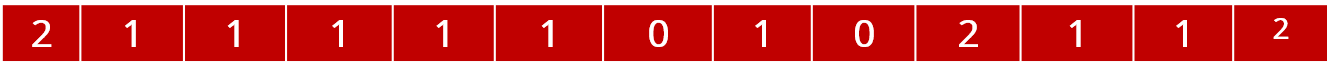 #Viewpoints published every month
5
Events & Speaking Opps. Q2 CY’22
Significant Social Media posts: NIL
Activities Tracker link
6
Upcoming/Potential Opps
Activities Tracker link
7
[Speaker Notes: Partner Driven:


Industry Event
12-15 Oct’22: The 2nd International Conference on AI-ML-Systems (AIMLSystems'22), Bangalore, India

Total Speaking Opportunities for CY’22
WORLD SMART CITY EXPO 2022 – Korea - 31 Aug-2 Sep’22
Embedded Technology Convention ASIA - 28-29 Sep’22
India Mobile Congress- 18-20 Oct’22
TSDSI Tech Deep Dive - 15-18 Nov’22
5th INTERNATIONAL CONFERENCE ON FUTURE SMART CITIES (FSC) - 18-20 Nov’22 (Malaysia)
IET Future Tech Congress 2022 (phygital event) - 22-23 Nov’22]
Website Visits
Visits from Australia to be noted
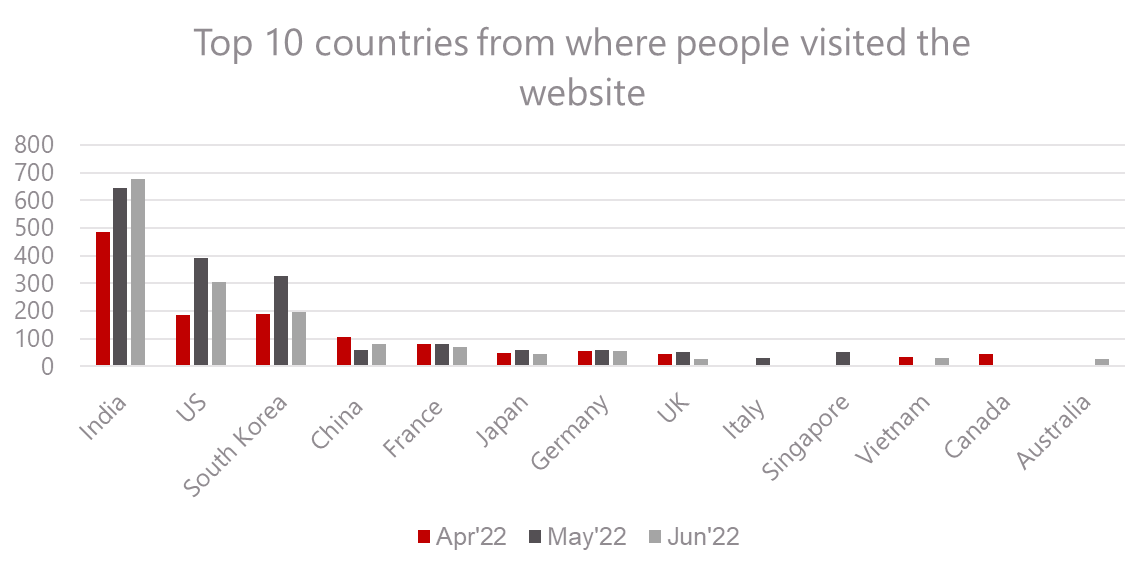 Spike in Social Media Channels Enegagment (71 visits in Jun as against 24 in May)
8
10th Anniversary Celebrations
Kick off on 24th July with messages from Partner HoDs (video messages)
PR on 10th Anniversary (with Partner written messages)
Release an Article on oneM2M @10 
Special Sessions in SC 62 (26th July) and TP56 to mark the milestone

Social Celebration Event during TP56 being explored – subject to sponsorship


To be explored:
Executive Interviews of oneM2M Stalwarts 
Explore obtaining a (video) anniversary greeting from ITU-T expert contact- Cristina Bueti
9
Reference Slides
10
Metrics
Thought Leadership: 
Total 12 Articles Published YTD , 4 in Pipeline
Engagement:
7 Total Executive Insights published (visit link here), 4 in Pipeline, 2 planned	
Visibility: 
Events Total organized (NIL @oneM2M, 5@Partner, 8@ Regional level)
Total Speaking Opportunities – 8+3 availed in CY’22
Social Media:
1416 Twitter followers on 1 Jul (-4 in Jun), 187 posts CY’22 till 1 Jul
1247 LinkedIn followers on 1 Jul (+16 in Jun), 32 posts CY’22 YTD till 1 Jul
Communiques & PRs: 
oneM2M in the News – 1200 followers
PRs issued – 0
11
oneM2M WiKi
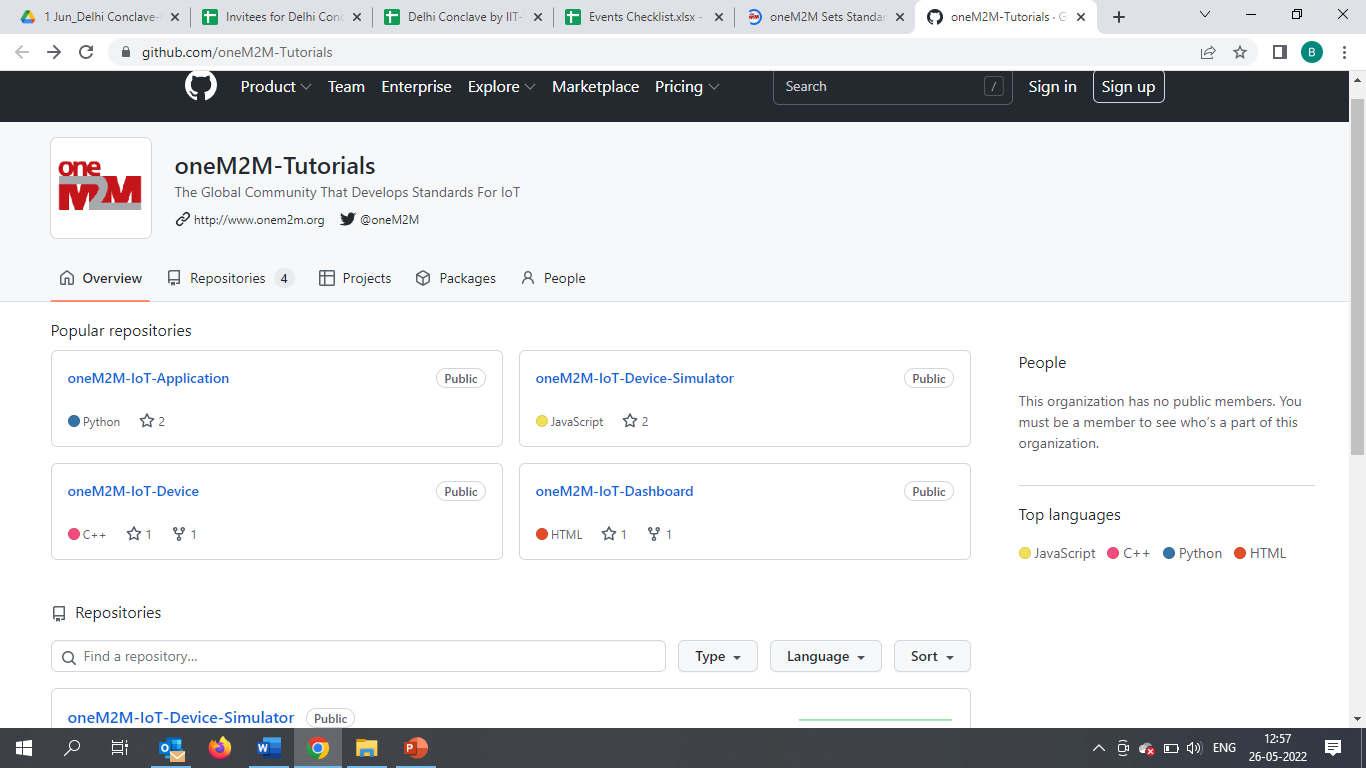 Teaching Material - 

oneM2M Advanced Tutorial Full 2-day training to allow to build a complete IoT solution based on oneM2M
oneM2M Semantic Tutorial: An overview of semantics, applied to IoT and how using ontology can considerably enrich IoT applications and use cases.
oneM2M Hackster List of Hackster.io projects based on oneM2M. Some projects have been produced at the oneM2M International hackathon in Fall 2021.
IIIT Hyderabad MOOC:
12
WiKi- Repositories
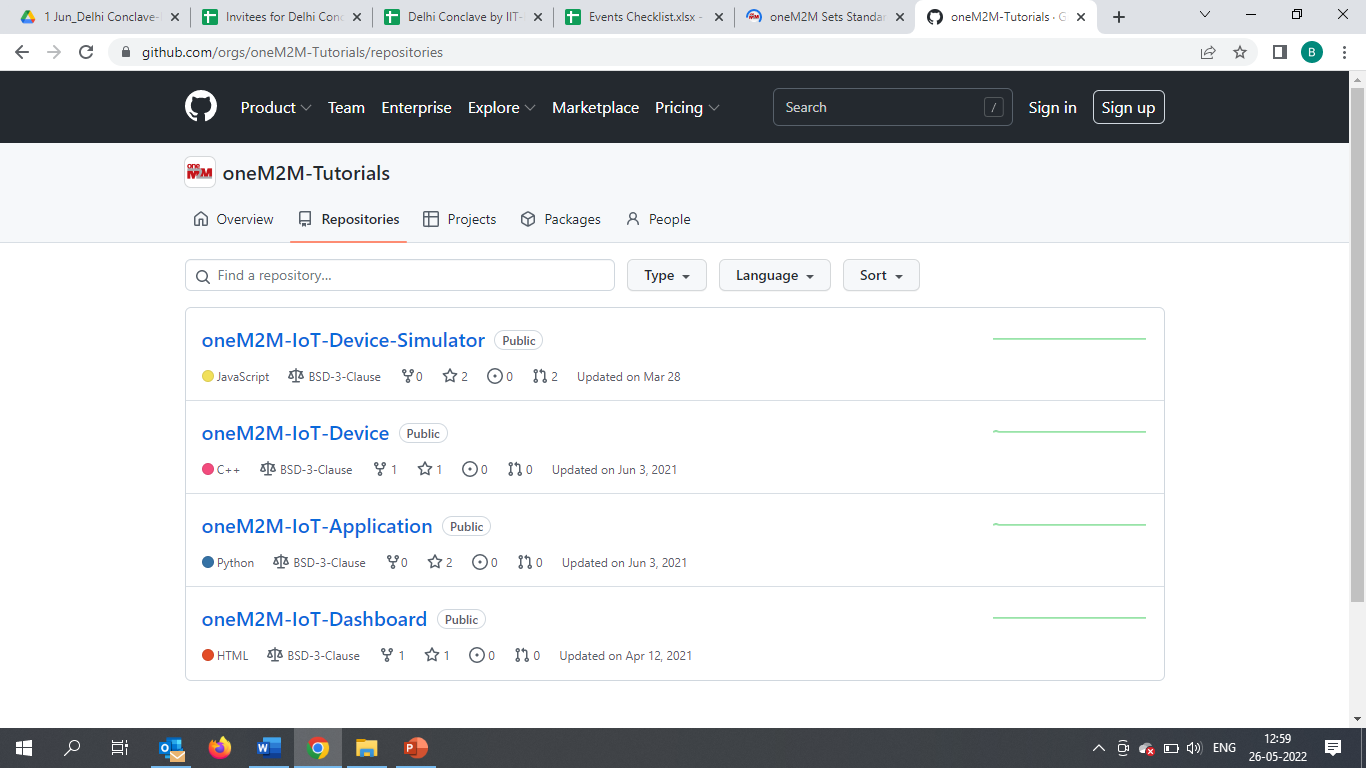 13
Website Engagement by Channels
This is the engagement by channel for last 2 months :
Organic: visitors that arrive from search engines by typing a keyword.
Direct: visitors arriving at website by typing the URL 
into the address bar
Referral: someone referred to oneM2M website/page from another webpage where oneM2M related link is embedded
Social: someone clicks on oneM2M link embedded in a Tweet/LinkedIn post
14
Thank You
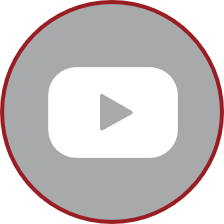 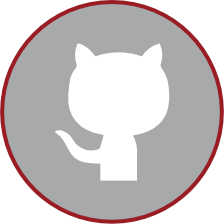 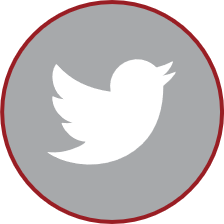 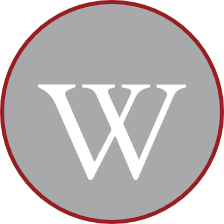 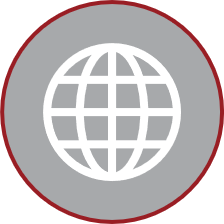 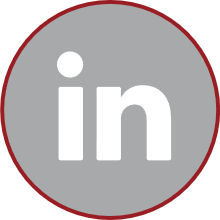 15